Bài
Luyện tập
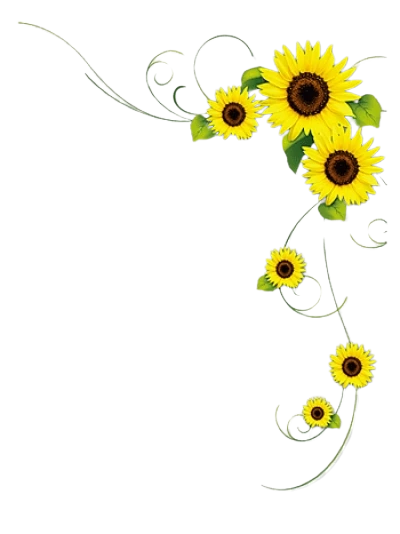 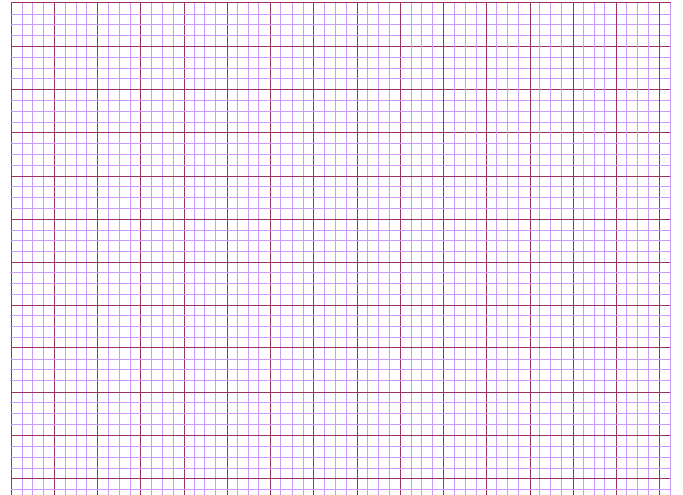 Thứ sáu ngày 24 tháng 9 năm 2021
Toán
Luyện tập
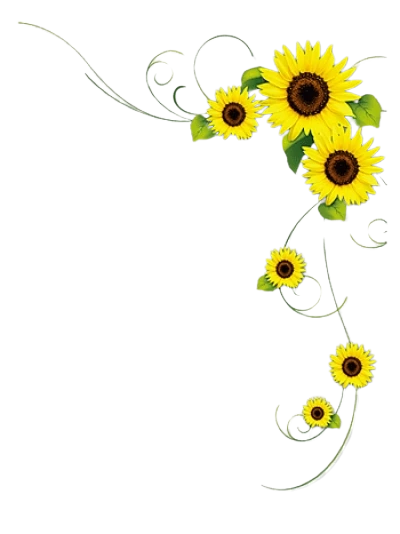 KHỞI ĐỘNG
TRÒ CHƠI VÒNG QUAY KÌ DIỆU
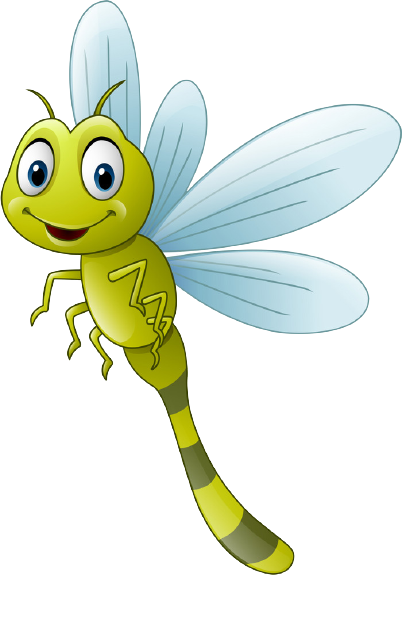 Hà Vy
Nhã Uyên
Thanh Trúc
Thanh Thảo
Tuấn Thành
Tường Vy
Khánh Tâm
Thảo Ngọc
Minh Ngọc
Thu An
Quốc An
Khánh Ngân
12 – 7 = ?
Đức Anh
Hoàng Nam
Tuấn Anh
Bảo Linh
Ngọc Anh
Nhật Minh
Phương Anh
Phương Linh
Thế Anh
Mỹ Linh
Thanh Lâm
Minh Anh
Gia Bảo
Tuấn Kiệt
Phạm Bảo Anh
5
Bảo Khanh
Minh Khải
Vũ Bảo Anh
Tuấn Hưng
Minh Châu
Tuệ Châu
Vĩnh Hoàn
Hồng Hạnh
Thùy Chi
Minh Đức
Thùy Dương
Quỳnh Chi
Lâm Chi
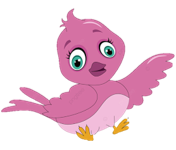 Hà Vy
Nhã Uyên
Thanh Trúc
Thanh Thảo
Tuấn Thành
Tường Vy
Khánh Tâm
Thảo Ngọc
Minh Ngọc
Thu An
Quốc An
Khánh Ngân
11 – 2  = ?
Đức Anh
Hoàng Nam
Tuấn Anh
Bảo Linh
Ngọc Anh
Nhật Minh
Phương Anh
Phương Linh
Thế Anh
Mỹ Linh
Thanh Lâm
Minh Anh
Gia Bảo
Tuấn Kiệt
Phạm Bảo Anh
Bảo Khanh
9
Minh Khải
Vũ Bảo Anh
Tuấn Hưng
Minh Châu
Tuệ Châu
Vĩnh Hoàn
Hồng Hạnh
Thùy Chi
Minh Đức
Thùy Dương
Quỳnh Chi
Lâm Chi
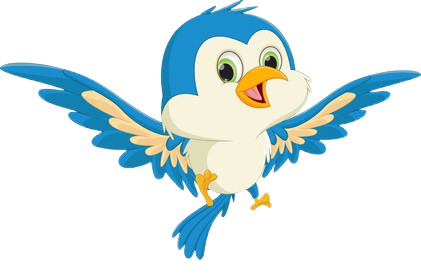 Hà Vy
Nhã Uyên
Thanh Trúc
Thanh Thảo
Tuấn Thành
Tường Vy
Khánh Tâm
Thảo Ngọc
Minh Ngọc
Thu An
Quốc An
Khánh Ngân
15 – 6 = ?
Đức Anh
Hoàng Nam
Tuấn Anh
Bảo Linh
Ngọc Anh
Nhật Minh
Phương Anh
Phương Linh
Thế Anh
Mỹ Linh
Thanh Lâm
Minh Anh
Gia Bảo
Tuấn Kiệt
Phạm Bảo Anh
Bảo Khanh
9
Minh Khải
Vũ Bảo Anh
Tuấn Hưng
Minh Châu
Tuệ Châu
Vĩnh Hoàn
Hồng Hạnh
Thùy Chi
Minh Đức
Thùy Dương
Quỳnh Chi
Lâm Chi
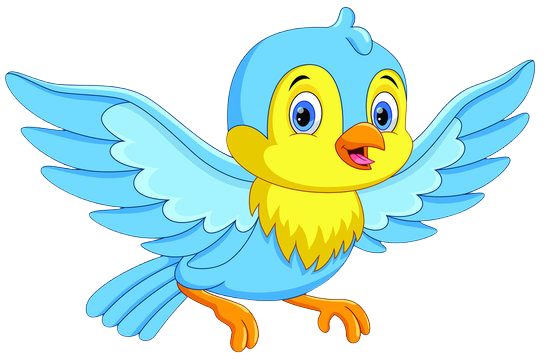 Hà Vy
Nhã Uyên
Thanh Trúc
Thanh Thảo
Tuấn Thành
Tường Vy
Khánh Tâm
Thảo Ngọc
Minh Ngọc
Thu An
Quốc An
Khánh Ngân
12 – 4  = ?
Đức Anh
Hoàng Nam
Tuấn Anh
Bảo Linh
Ngọc Anh
Nhật Minh
Phương Anh
Phương Linh
Thế Anh
Mỹ Linh
Thanh Lâm
Minh Anh
Gia Bảo
Tuấn Kiệt
Phạm Bảo Anh
Bảo Khanh
8
Minh Khải
Vũ Bảo Anh
Tuấn Hưng
Minh Châu
Tuệ Châu
Vĩnh Hoàn
Hồng Hạnh
Thùy Chi
Minh Đức
Thùy Dương
Quỳnh Chi
Lâm Chi
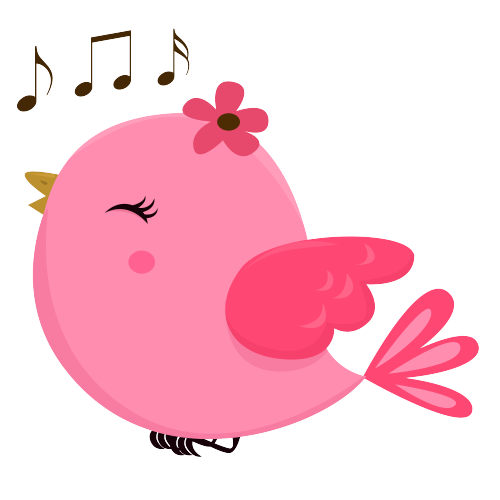 Hà Vy
Nhã Uyên
Thanh Trúc
Thanh Thảo
Tuấn Thành
Tường Vy
Khánh Tâm
Thảo Ngọc
Minh Ngọc
Thu An
Quốc An
Khánh Ngân
11 - 5 = ?
Đức Anh
Hoàng Nam
Tuấn Anh
Bảo Linh
Ngọc Anh
Nhật Minh
Phương Anh
Phương Linh
Thế Anh
Mỹ Linh
Thanh Lâm
Minh Anh
6
Gia Bảo
Tuấn Kiệt
Phạm Bảo Anh
Bảo Khanh
Minh Khải
Vũ Bảo Anh
Tuấn Hưng
Minh Châu
Tuệ Châu
Vĩnh Hoàn
Hồng Hạnh
Thùy Chi
Minh Đức
Thùy Dương
Quỳnh Chi
Lâm Chi
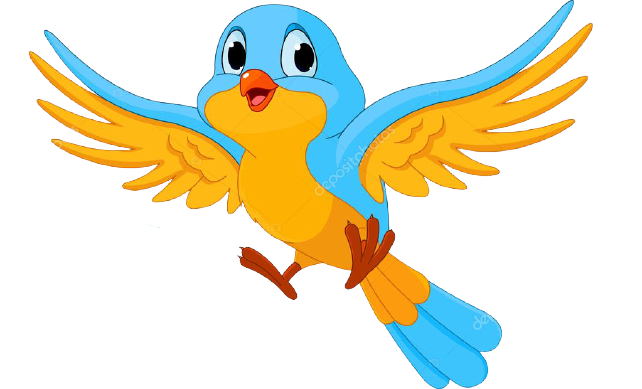 Hà Vy
Nhã Uyên
Thanh Trúc
Thanh Thảo
Tuấn Thành
Tường Vy
Khánh Tâm
Thảo Ngọc
Minh Ngọc
Thu An
Quốc An
Khánh Ngân
14 – 8 = ?
Đức Anh
Hoàng Nam
Tuấn Anh
Bảo Linh
Ngọc Anh
Nhật Minh
Phương Anh
Phương Linh
Thế Anh
Mỹ Linh
Thanh Lâm
Minh Anh
Gia Bảo
Tuấn Kiệt
Phạm Bảo Anh
6
Bảo Khanh
Minh Khải
Vũ Bảo Anh
Tuấn Hưng
Minh Châu
Tuệ Châu
Vĩnh Hoàn
Hồng Hạnh
Thùy Chi
Minh Đức
Thùy Dương
Quỳnh Chi
Lâm Chi
LUYỆN TẬP – THỰC HÀNH
1
Chọn kết quả đúng với mỗi phép tính:
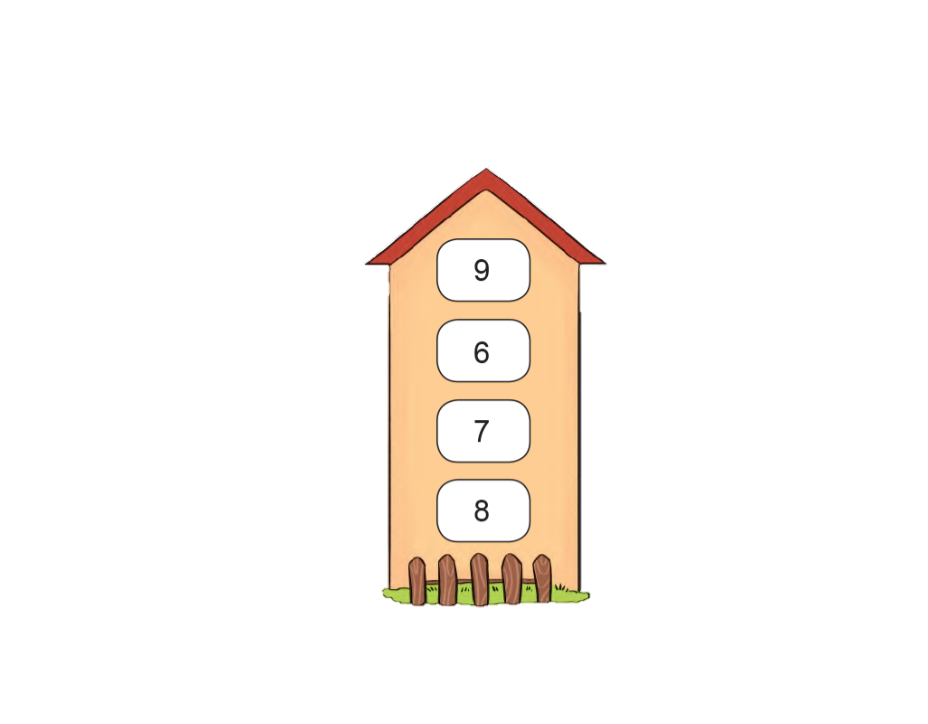 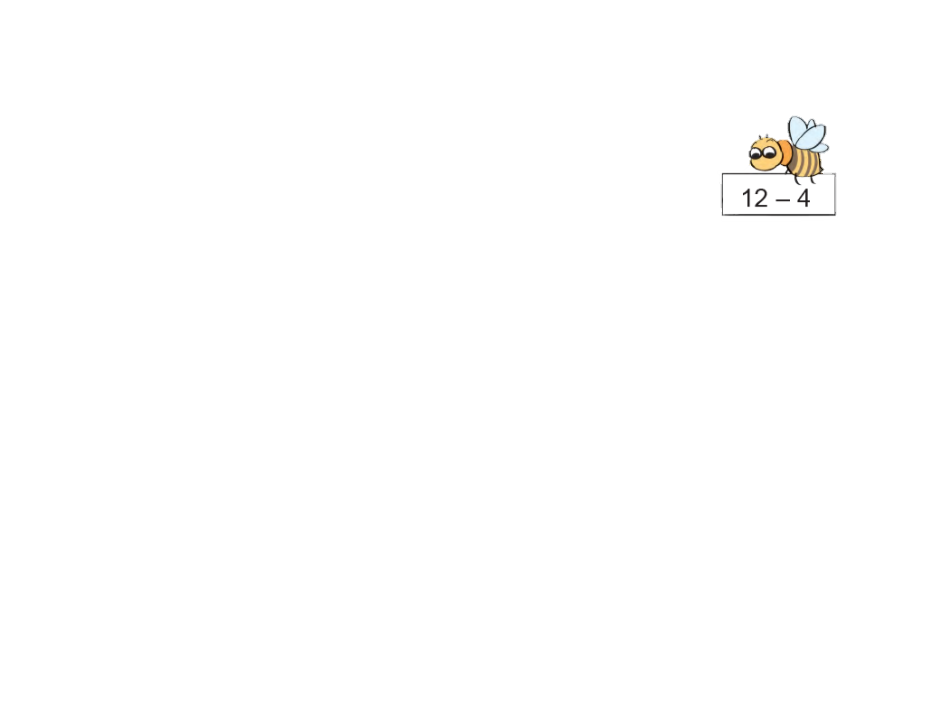 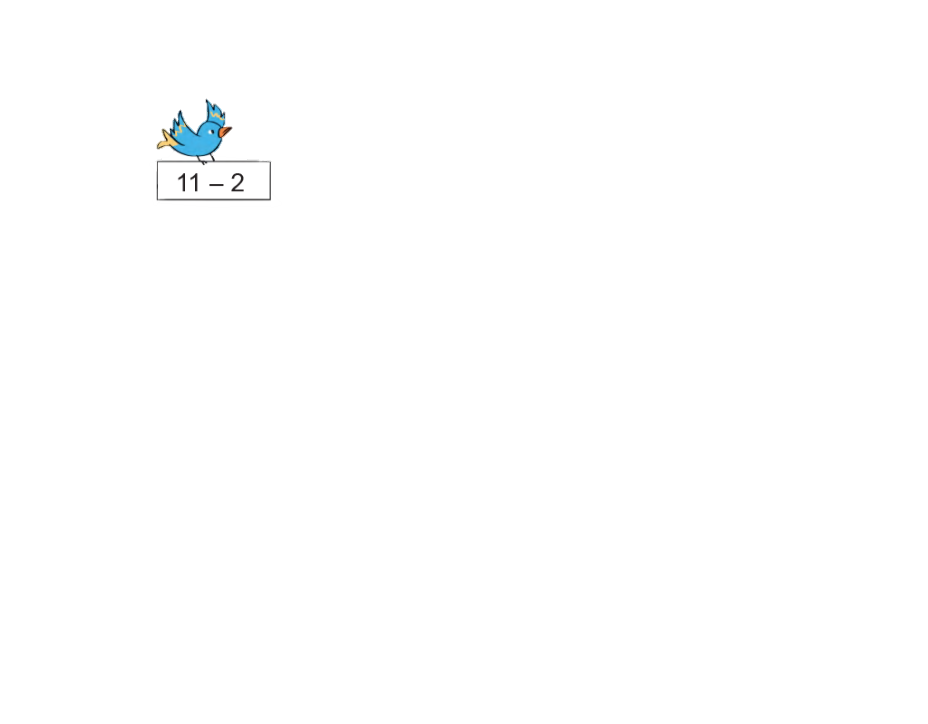 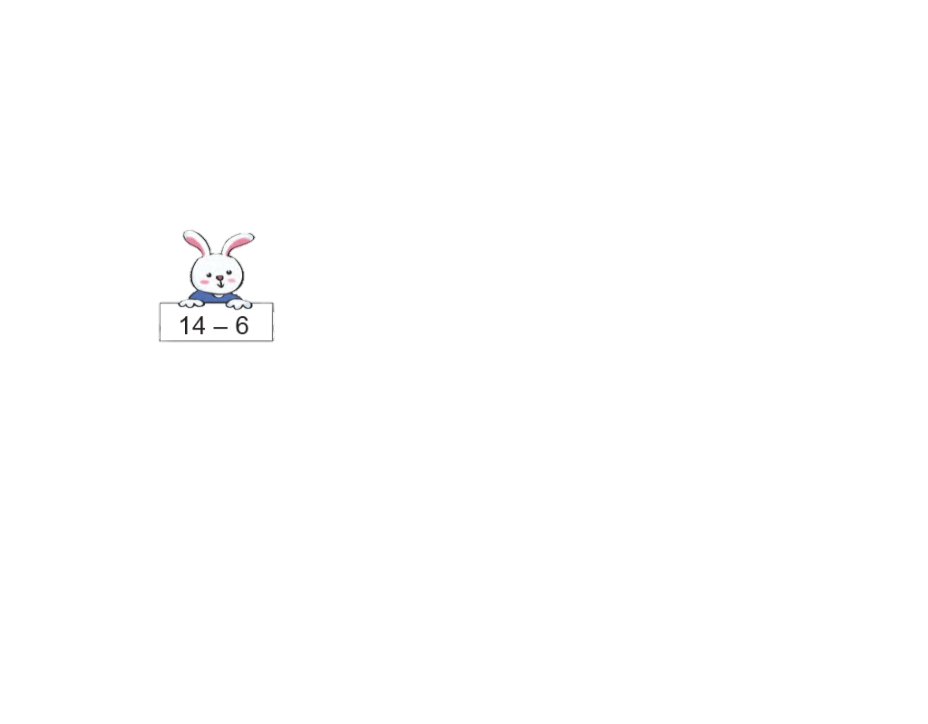 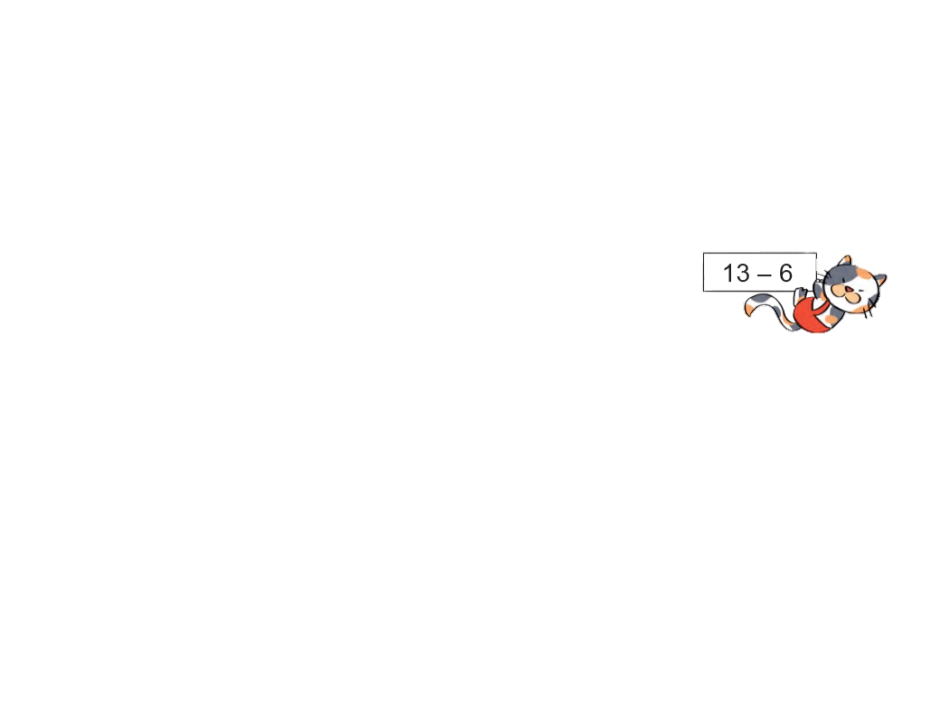 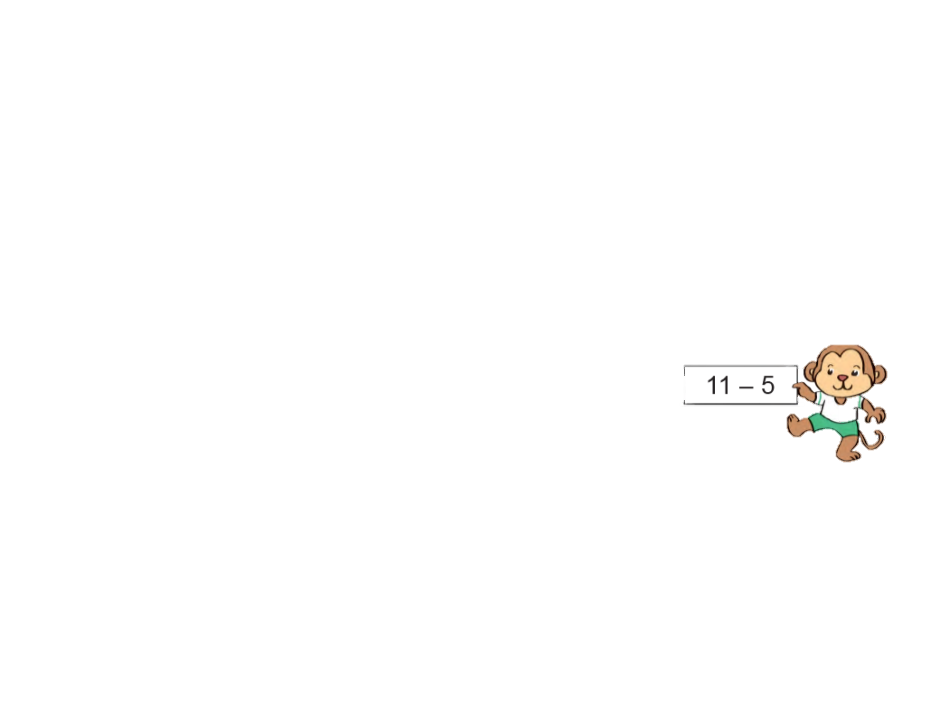 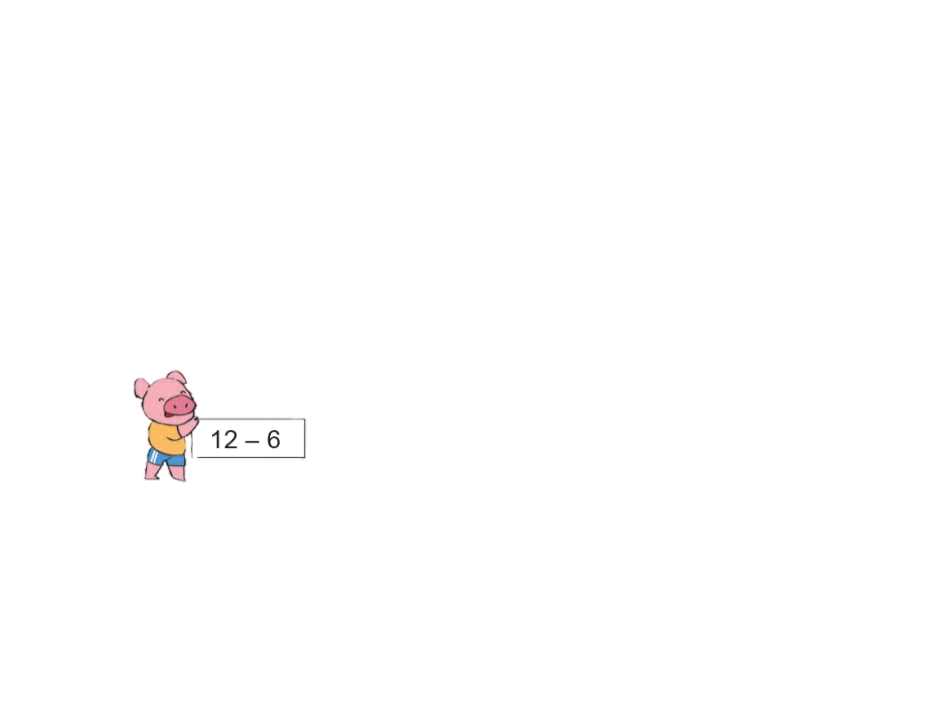 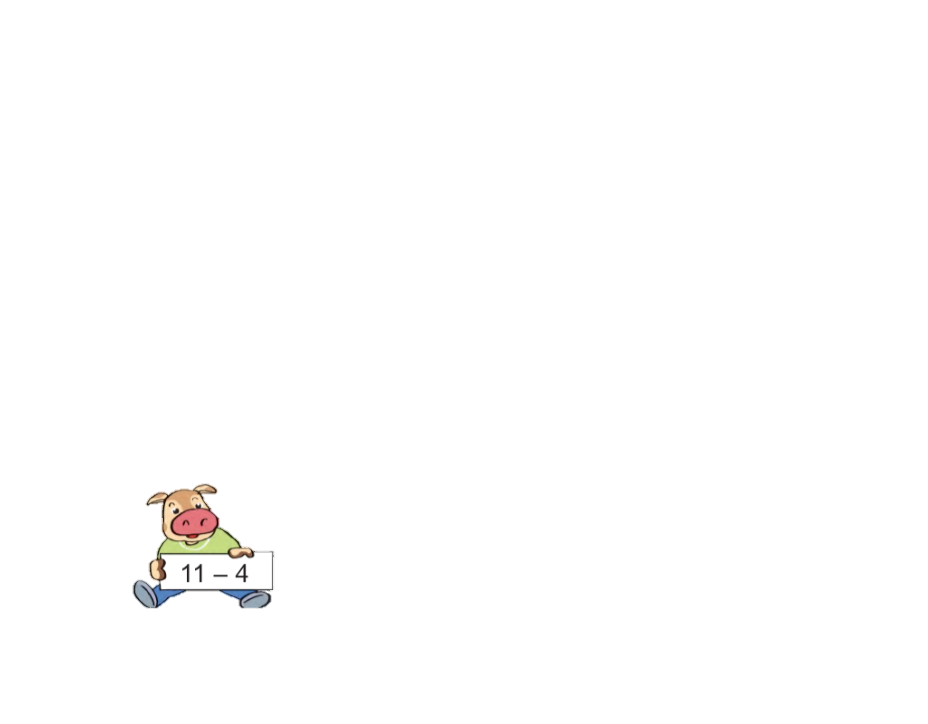 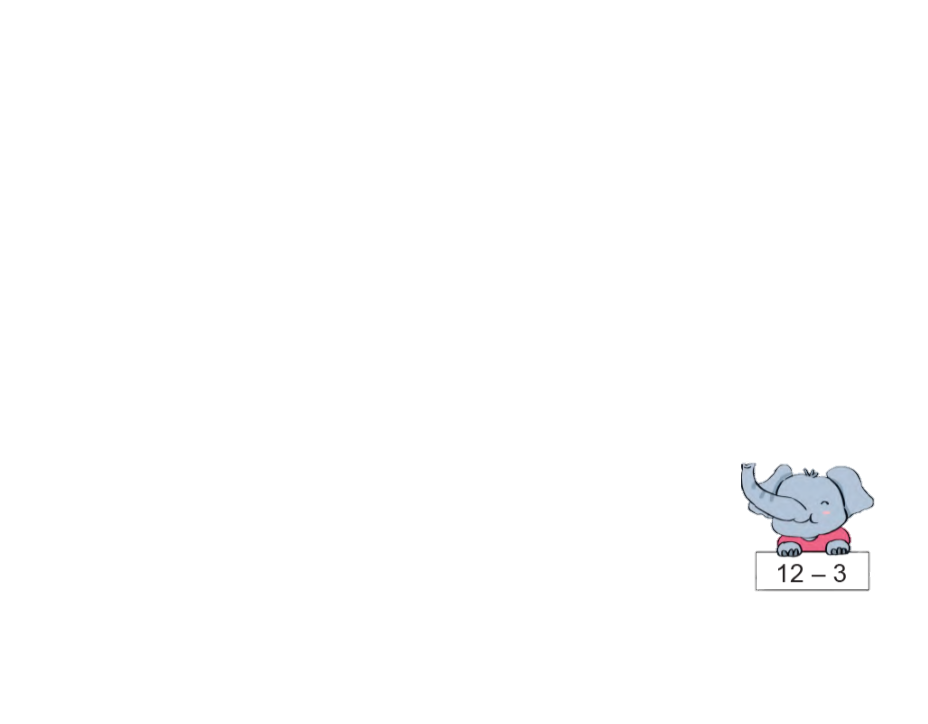 2
Tính nhẩm:
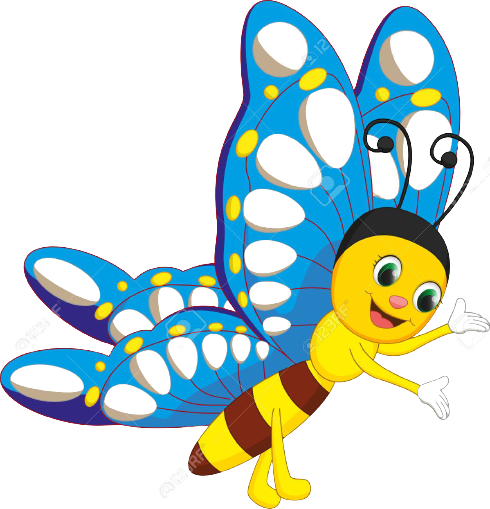 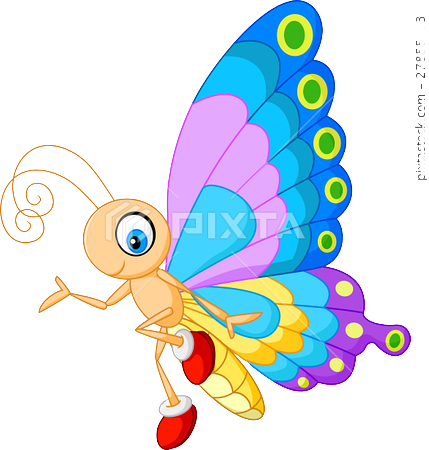 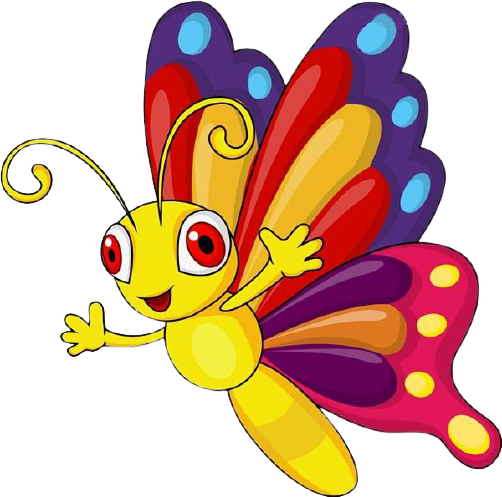 15 – 5 – 2 =
15 – 7       =
18 – 8 – 1 =
  18 – 9       =
16 – 6 – 2 =
16 – 8       =
3
Tính :
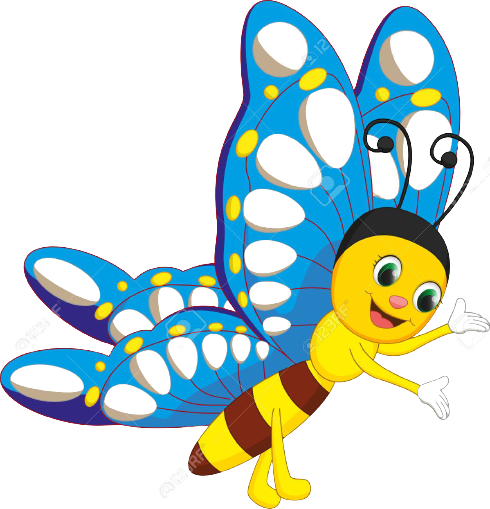 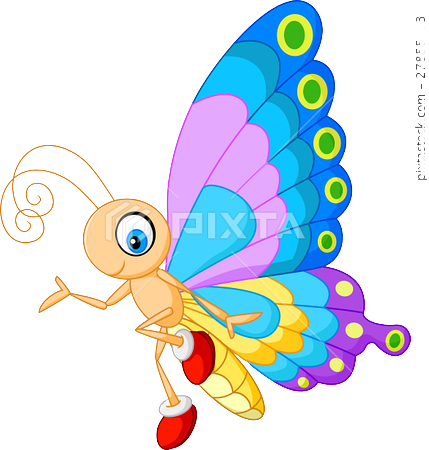 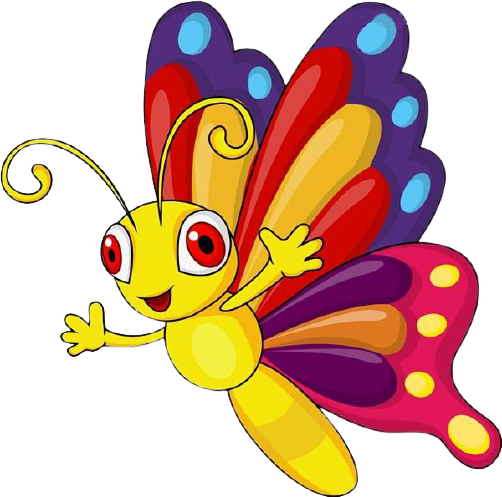 8 + 5 =
13 – 5 =
9 + 4  =
  13 – 4  =
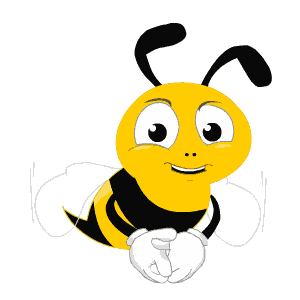 7 + 7 =
14 – 7  =
Em hãy nhận xét kết quả của các phép tính trong từng cột.
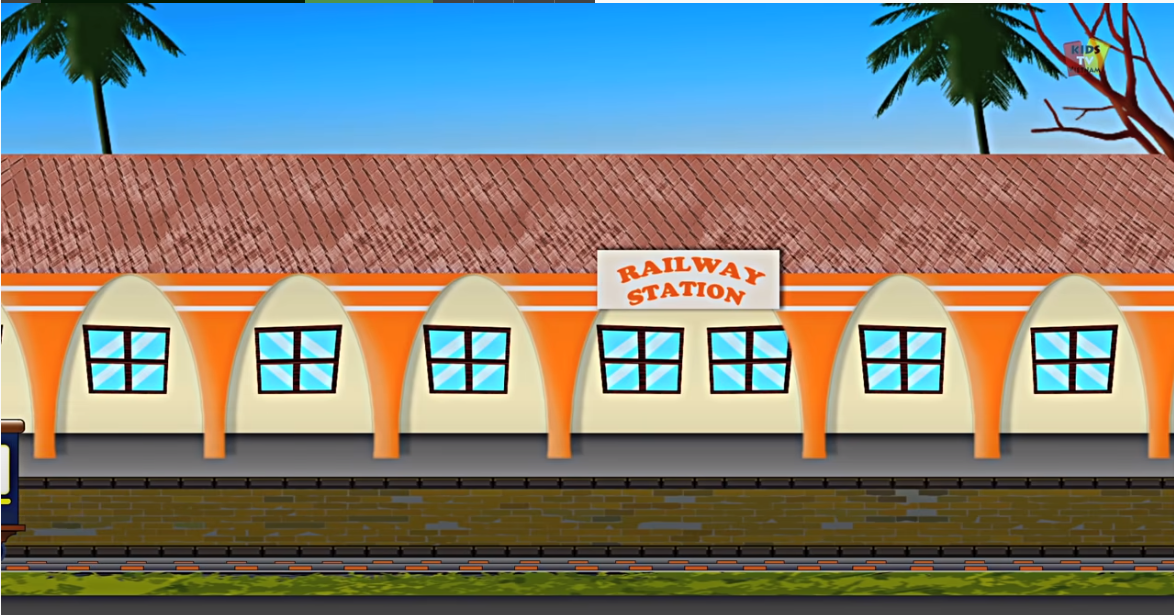 ĐOÀN TÀU VUI VẺ
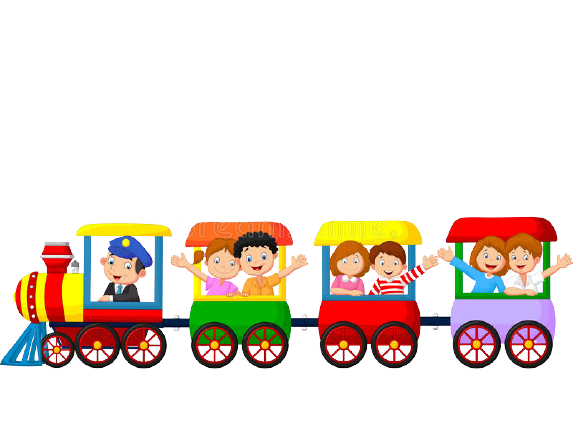 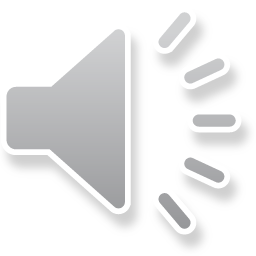 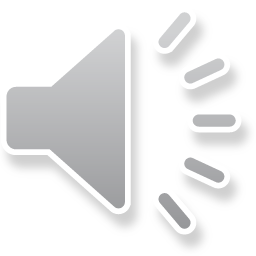 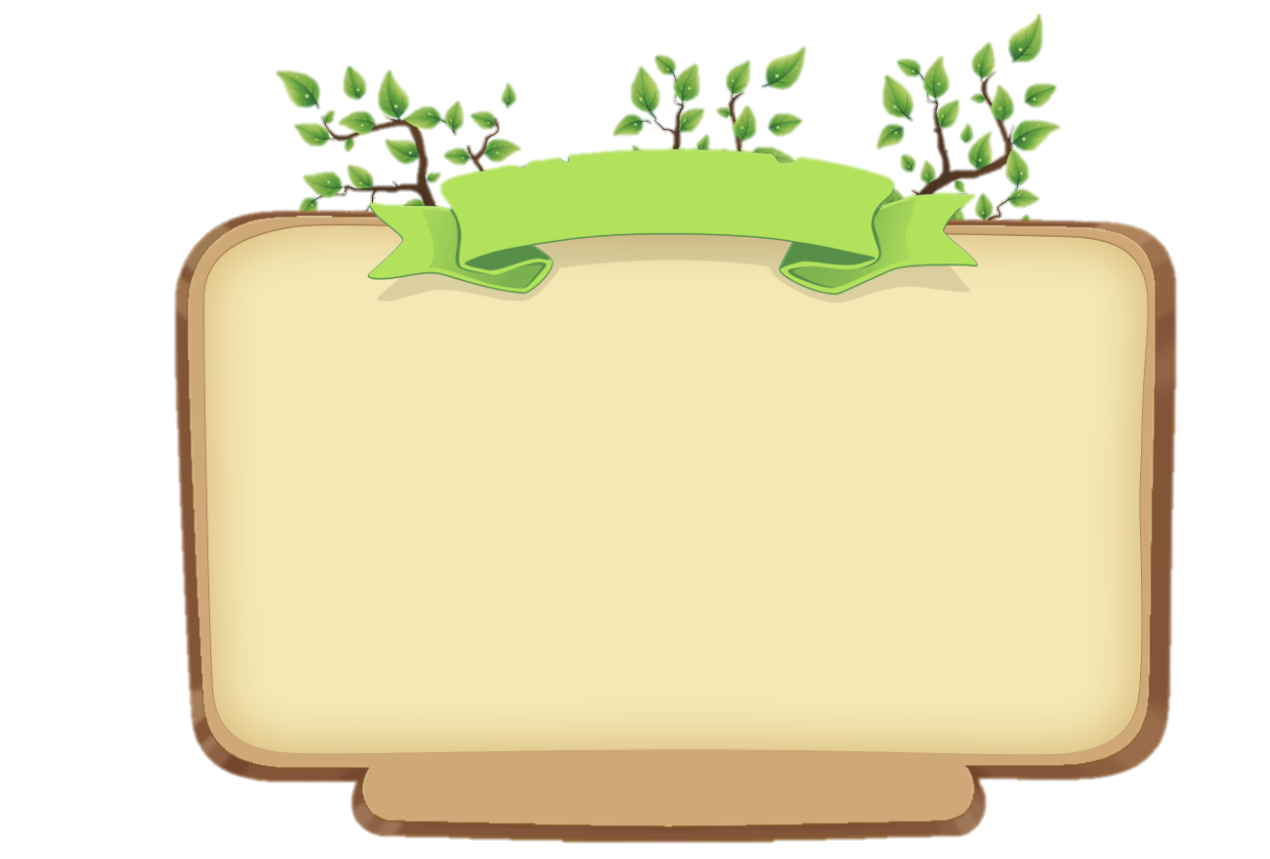 Chúng ta sẽ cùng các bạn nhỏ đi du lịch khắp nơi, ngắm nhìn những phong cảnh tuyệt đẹp trên thế giới.Mỗi vùng đất em ghé thăm, hãy trả lời đúng trả lời một câu hỏi nhé!

Sẵn sàng cho chuyến tham quan nào!
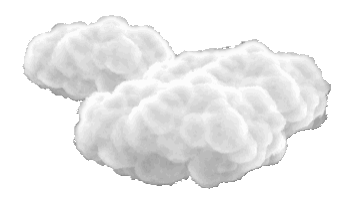 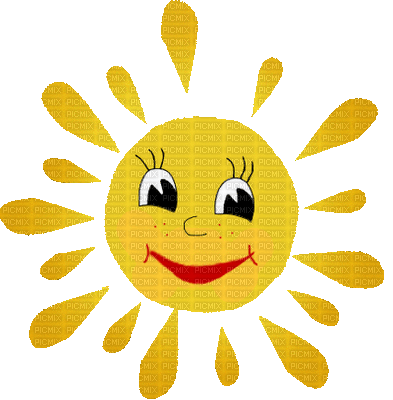 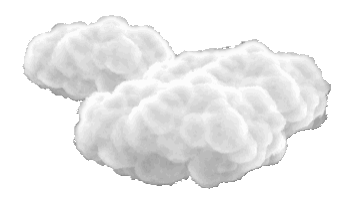 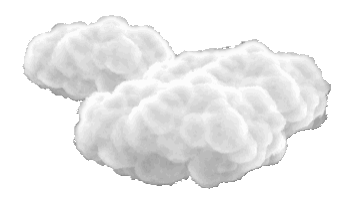 8
7
9
13
5
-
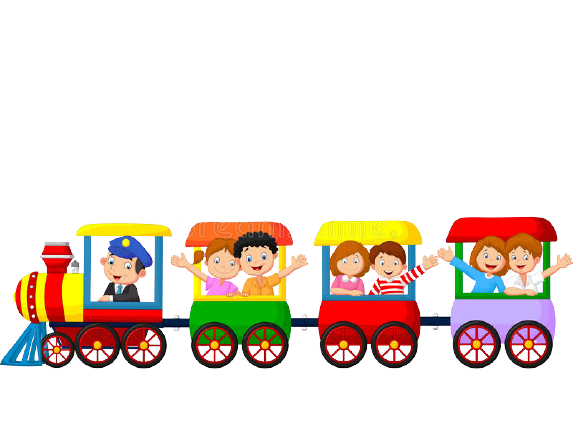 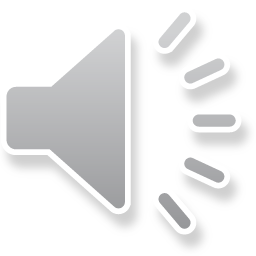 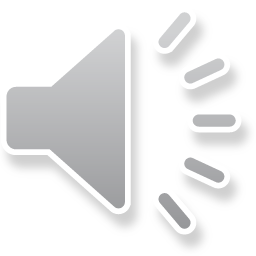 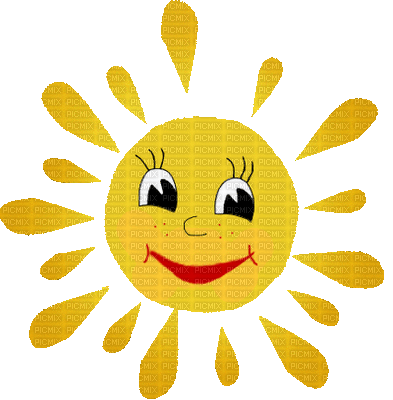 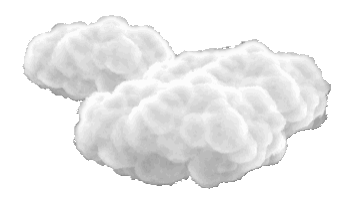 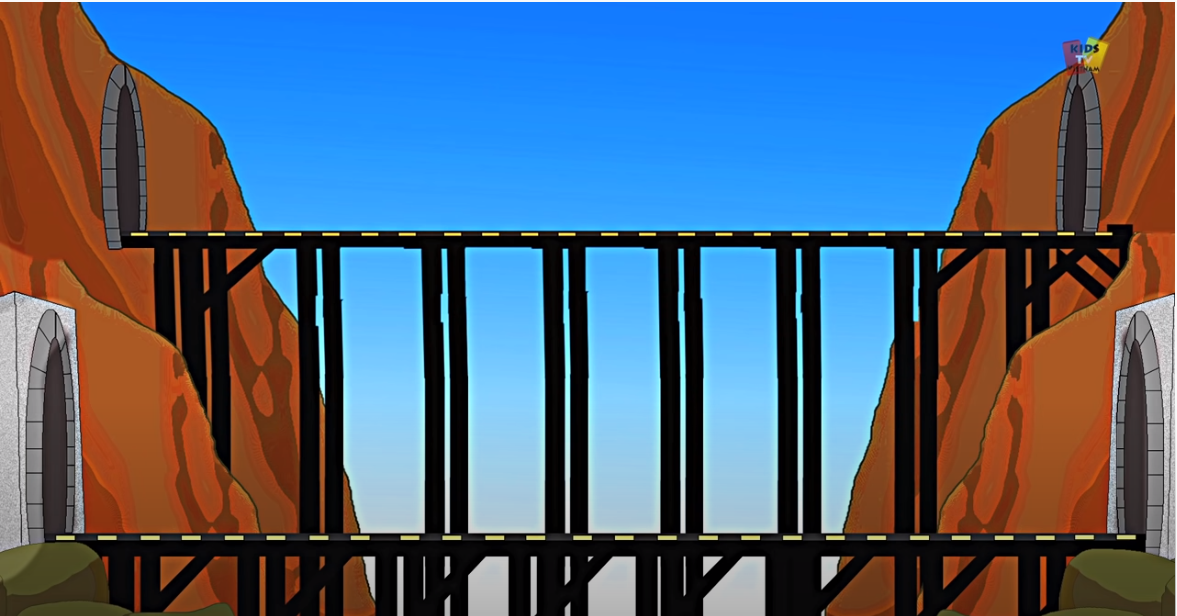 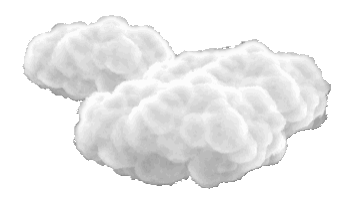 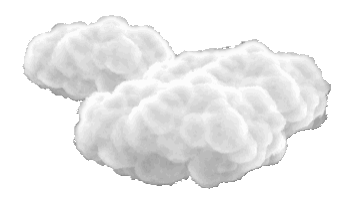 6
5
7
12
6
-
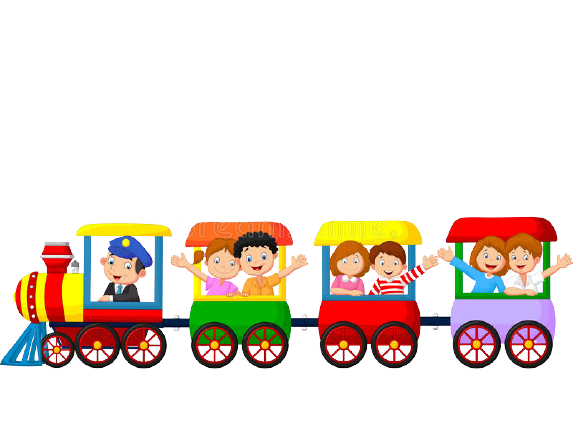 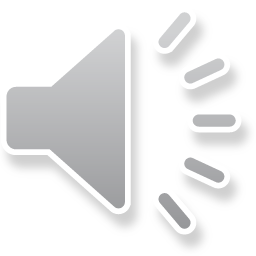 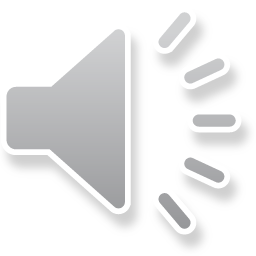 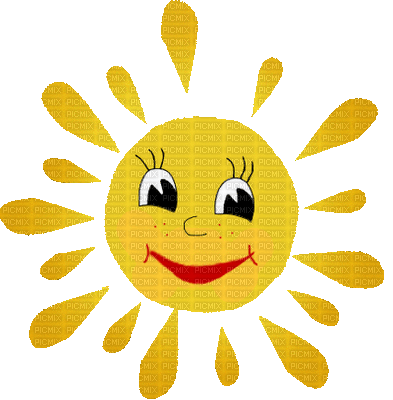 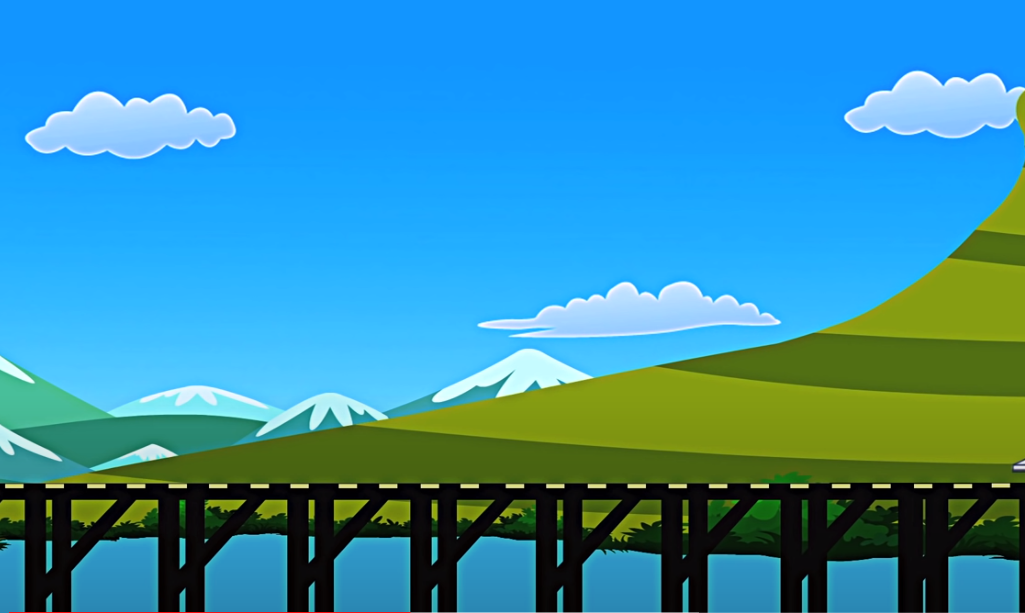 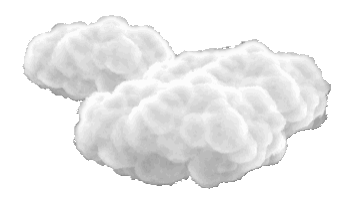 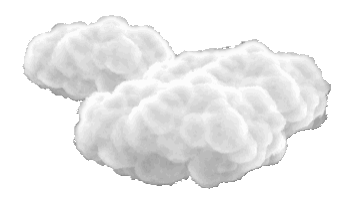 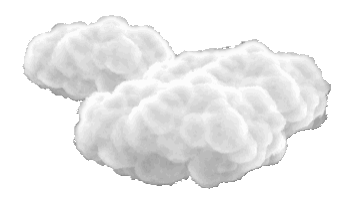 8
9
7
15
8
-
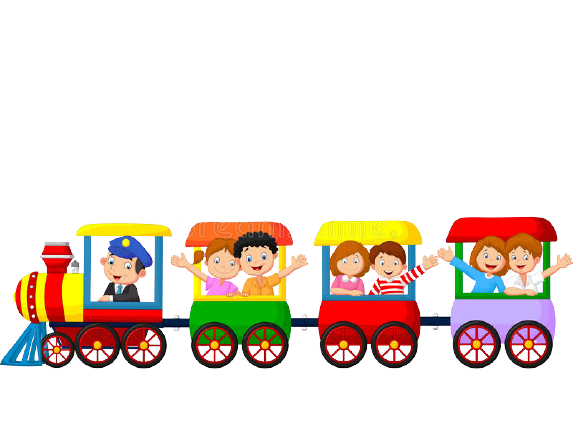 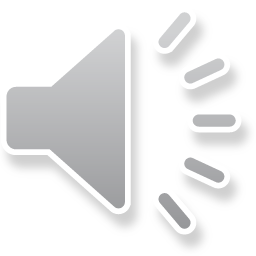 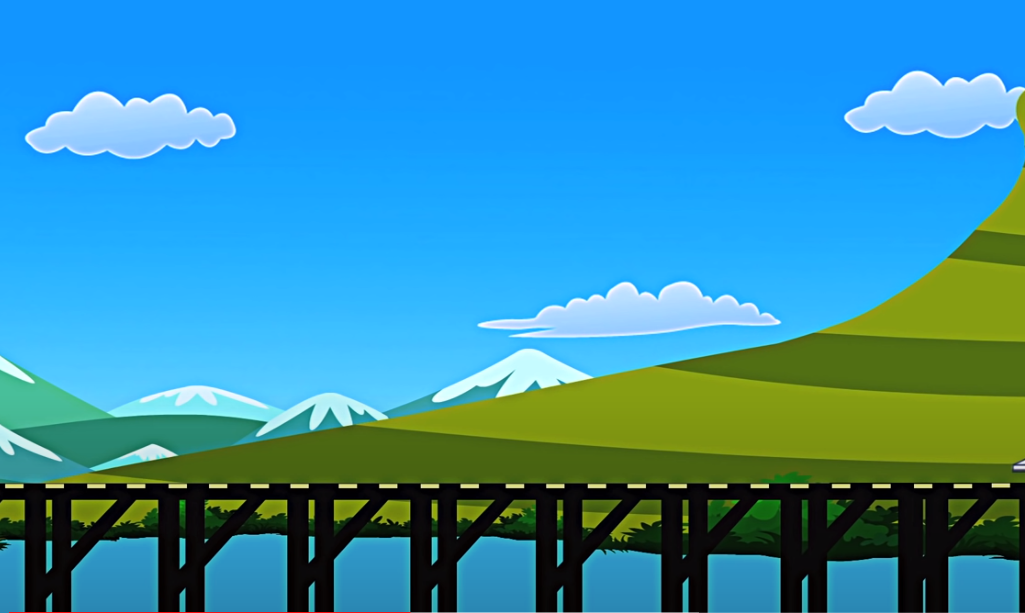 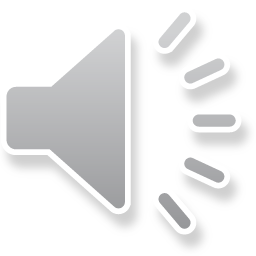 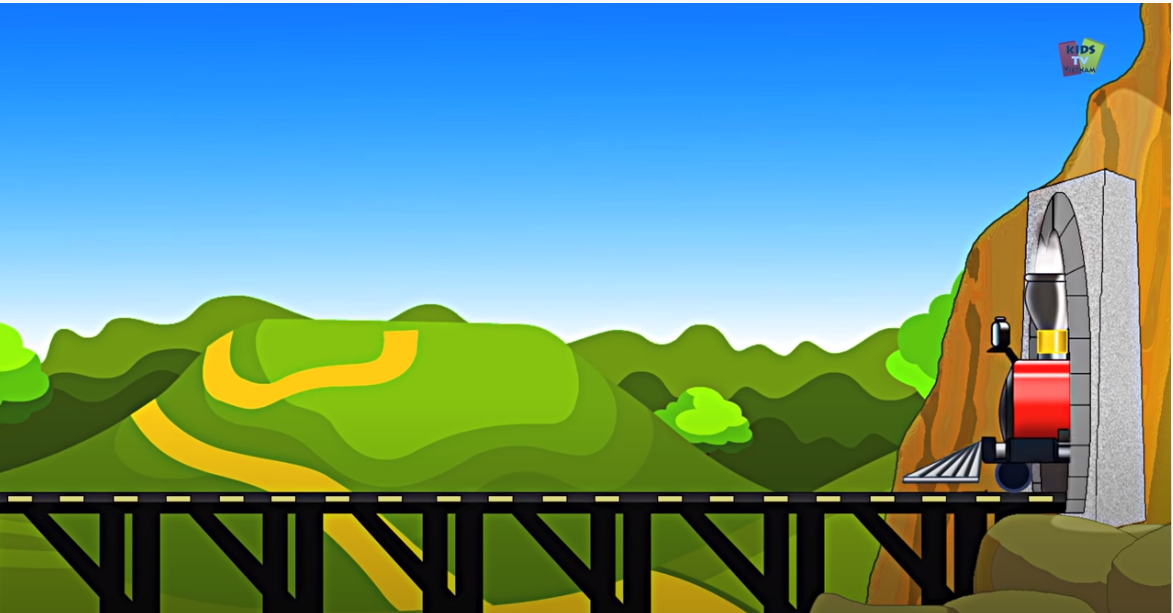 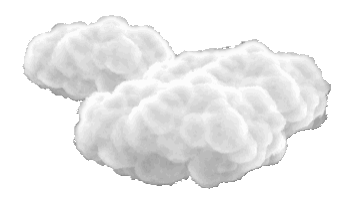 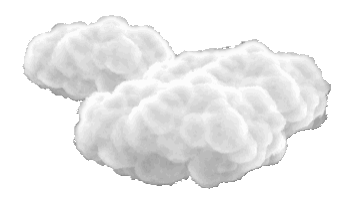 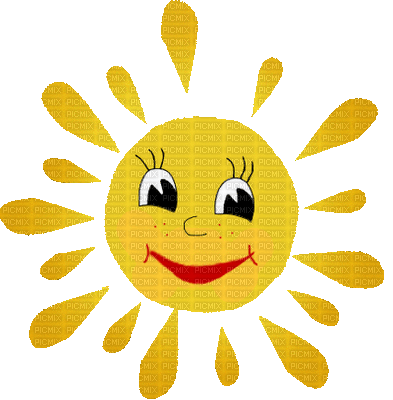 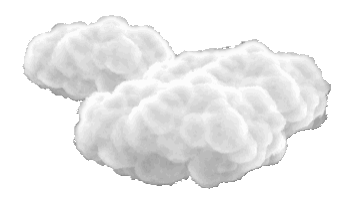 8
6
7
11
4
-
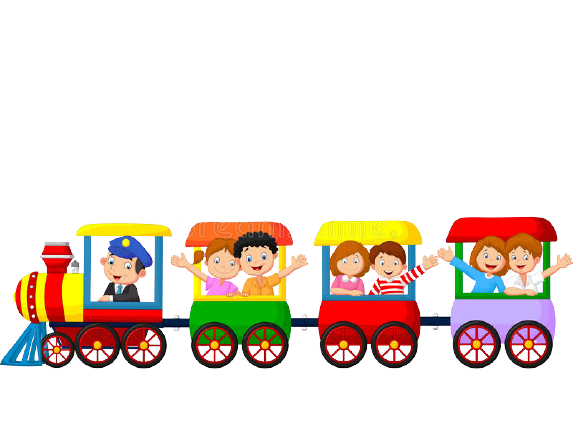 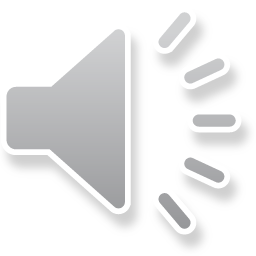 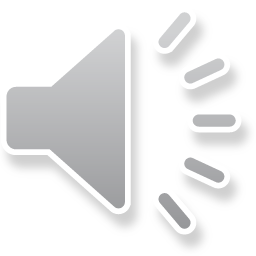 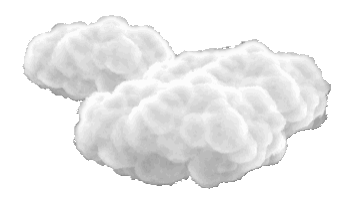 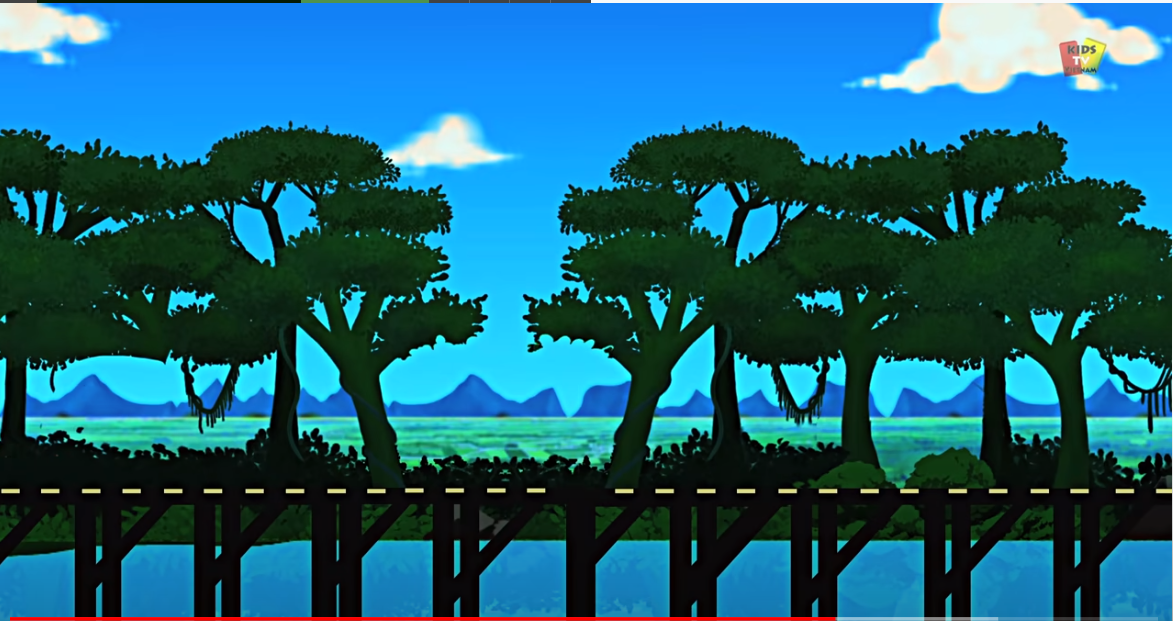 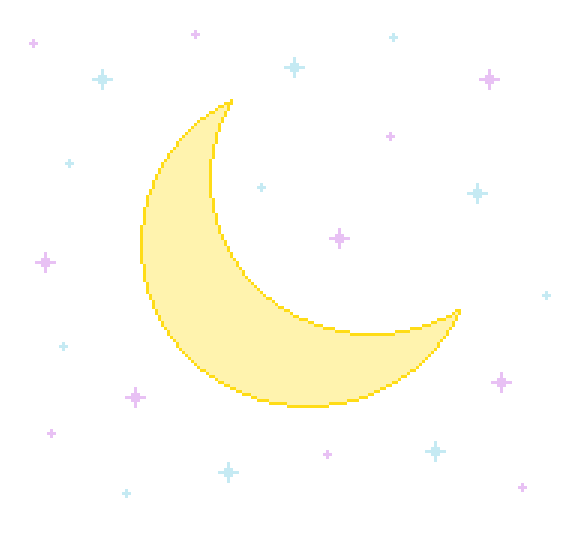 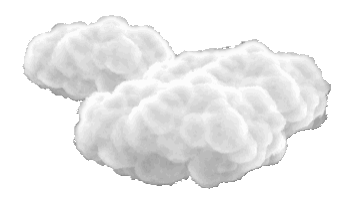 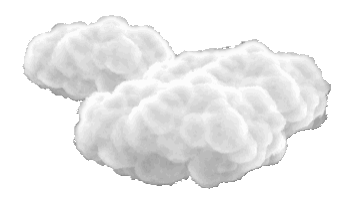 9
7
8
17
8
-
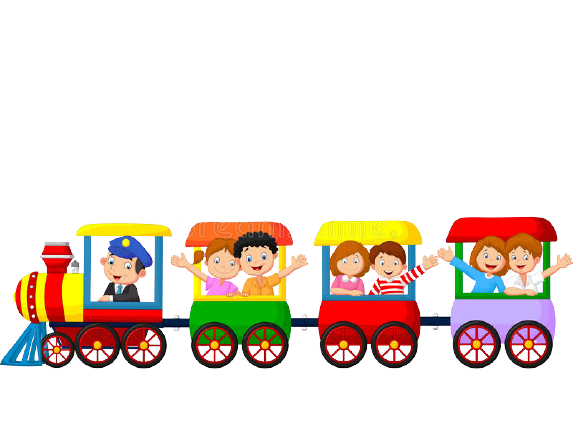 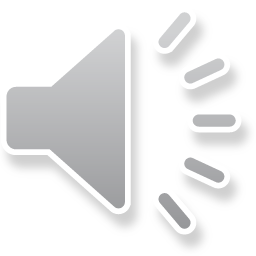 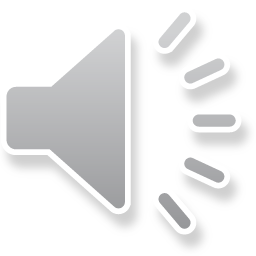 DẶN DÒ
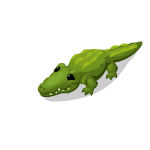